Course Review SNAFUs
Turning Issues into Solutions
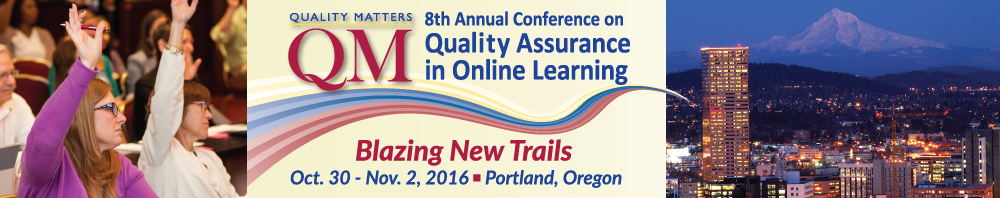 Paula Ascher
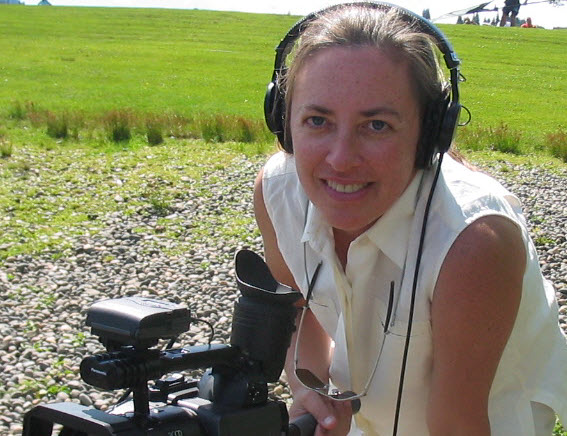 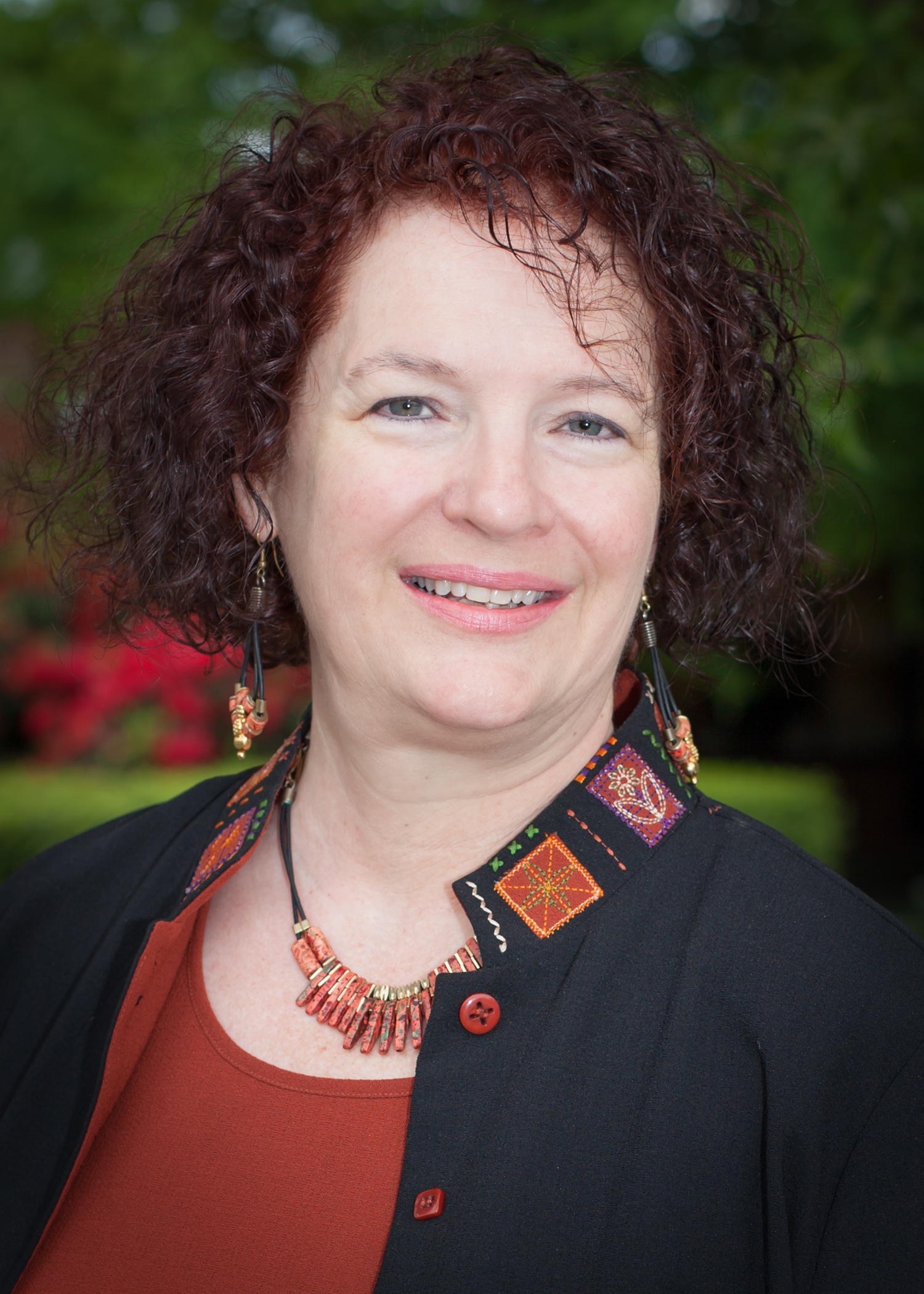 Kathy
Chatfield
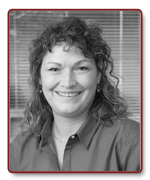 Beth
Hale
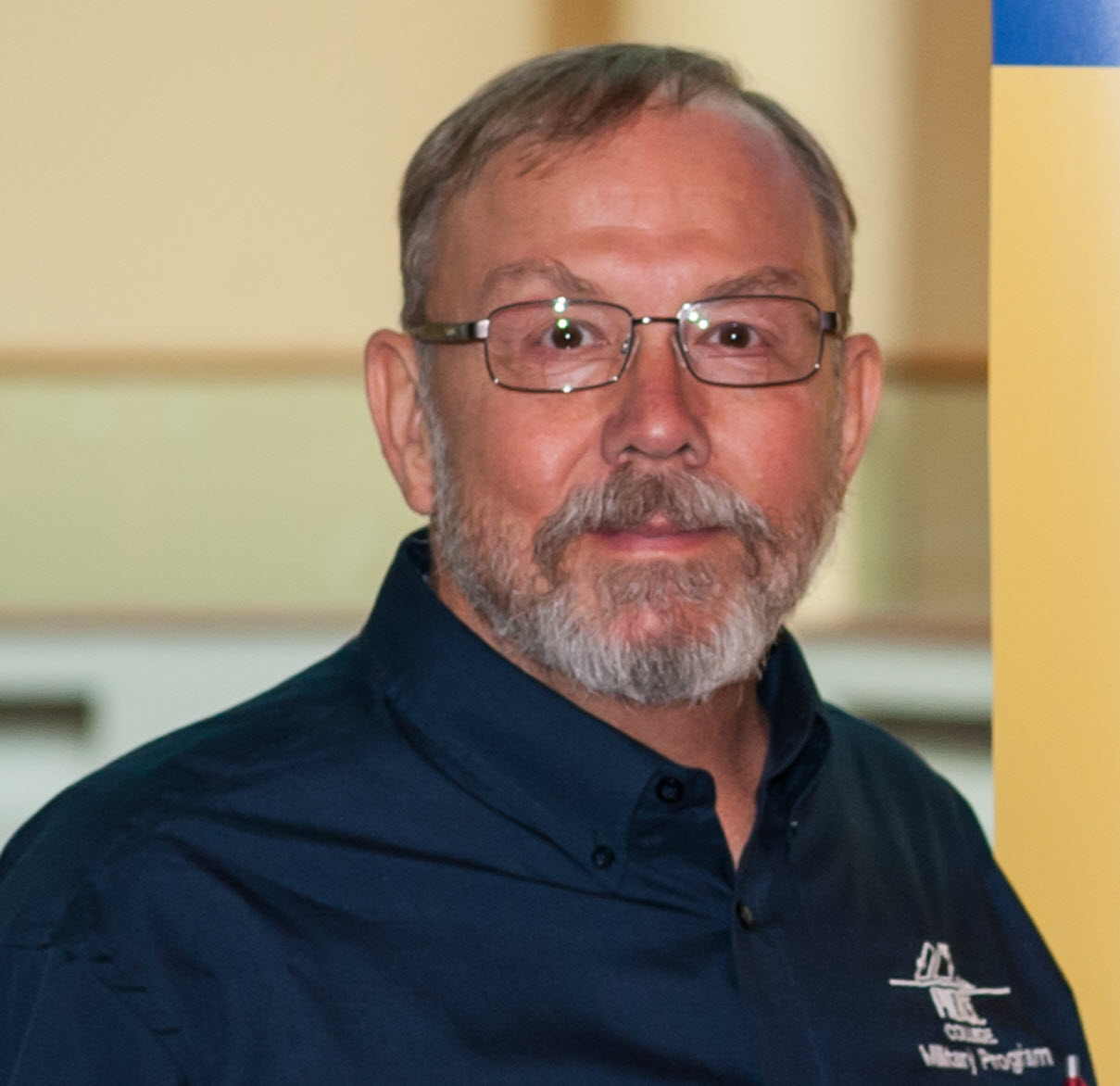 JJJohnson
Lisa Kidder
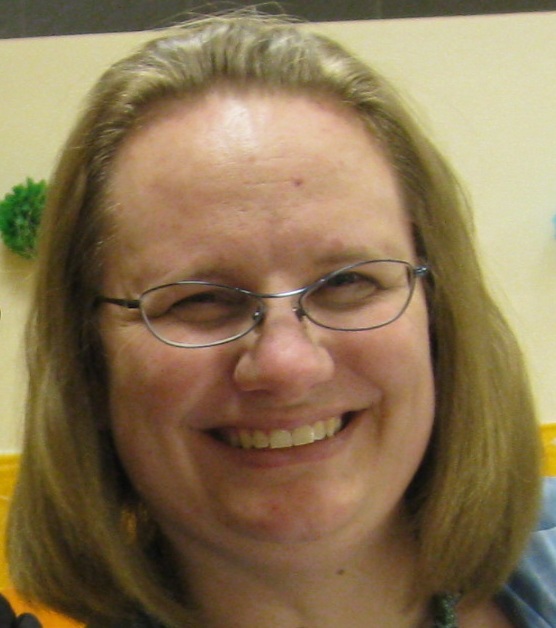 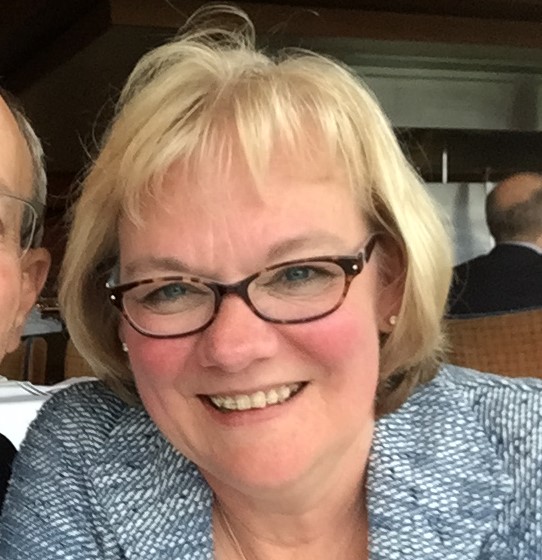 Julie Lemmond
Session Objectives
Apply solutions to problems that arise during course reviews
Think creatively to prevent issues ahead of time
Connect with other QM Course Review Managers
Course Review SNAFUs
What? When? Where?
How did you “fix” it?
Ask the Panel
Did something come up in a Course Review that you'd like the panel to address?
(Hand in your cards)
Ask the Panel
Paula’s Course Review Handout: https://www.cgcc.edu/sites/cgcc.us/files/online/Procedure%20Manual%20-%20Quality%20Matters%20at%20CGCC3.pdf
Course Review SNAFUs
Turning Issues Into Solutions
Please complete your session evaluations
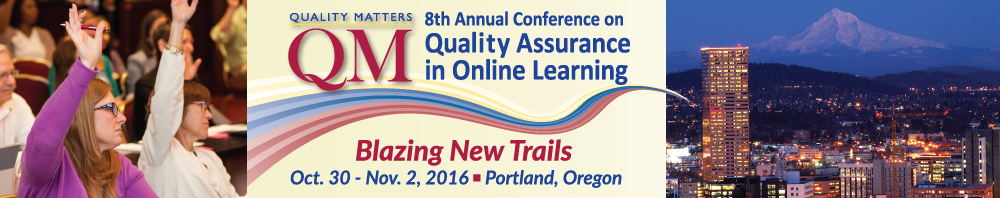